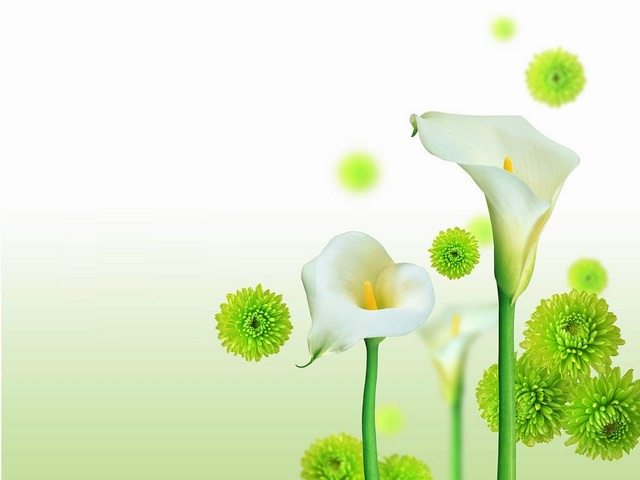 Âm nhạc
Tiết 2: học hát bài “ Quốc Ca Việt Nam” (tiếp)
Nhạc sĩ: Văn Cao
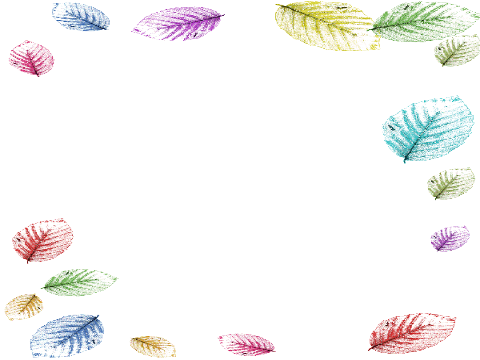 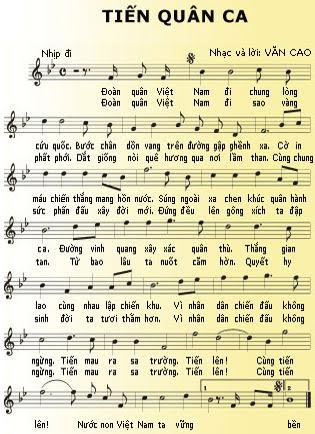 /
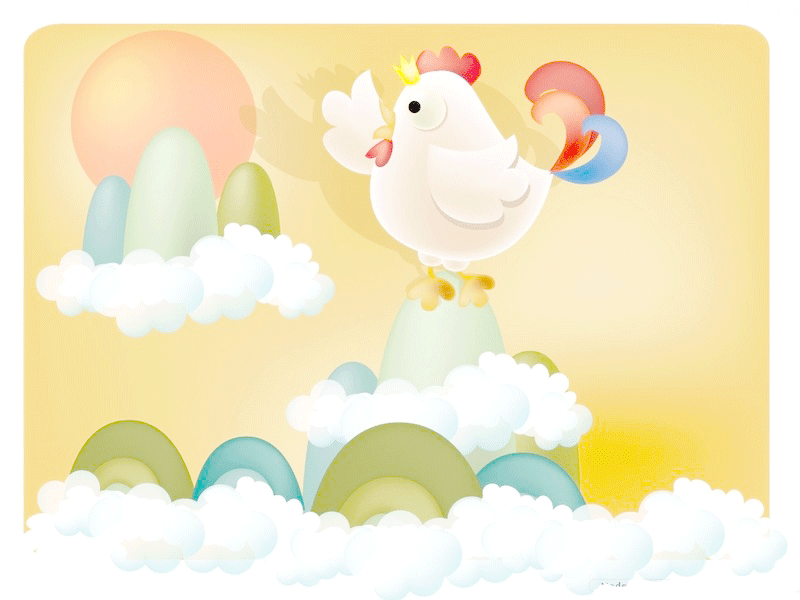 Yêu cầu:
-  Biết hát đúng giai điệu lời 2
- Tập nghi thức chào cờ và hát quốc ca
Giáo viên chuẩn bị:
-  Nhạc cụ quen dùng
 Đàn và hát thuần thục hai bài Quốc ca Việt Nam
 Trang vẽ lá cờ Việt Nam tung bay trên sân trường
 Chép lời 2 lên bảng, mỗi dòng là một câu hát
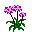 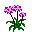 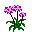 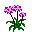 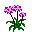 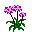 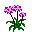 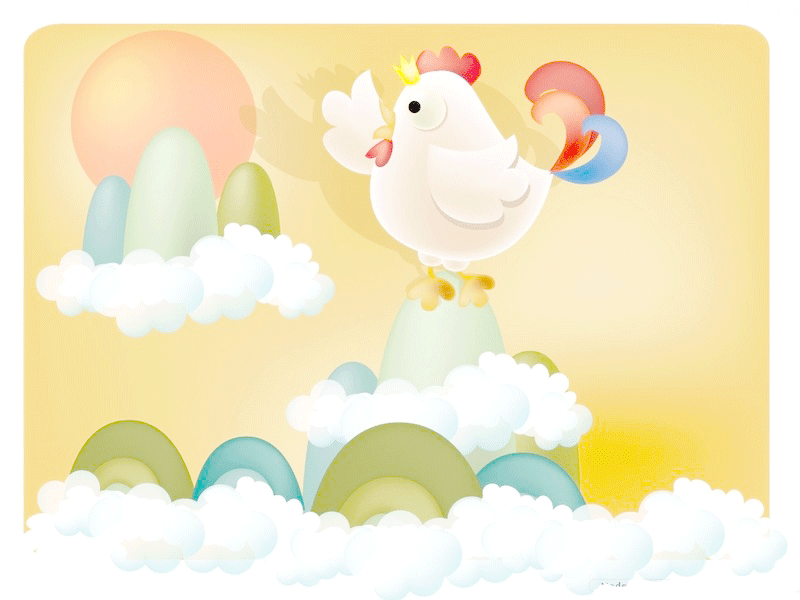 Hoạt động:
Giáo viên yêu cầu học sinh nhắc được tên tác giả và nội dung
  của bài hát.
 Học sinh nghe một lần bài hát qua băng đĩa hoặc do giáo viên
  trình bày
 Lớp trưởng lên điều khiển và bắt nhịp lời 1 bài hát Quốc ca
  Việt Nam
-  Tập hát lời 2
 Giáo viên yêu cầu học sinh trình bày bài hát ở tư thế nghiêm 
    trang
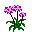 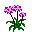 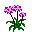 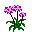 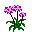 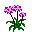 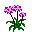 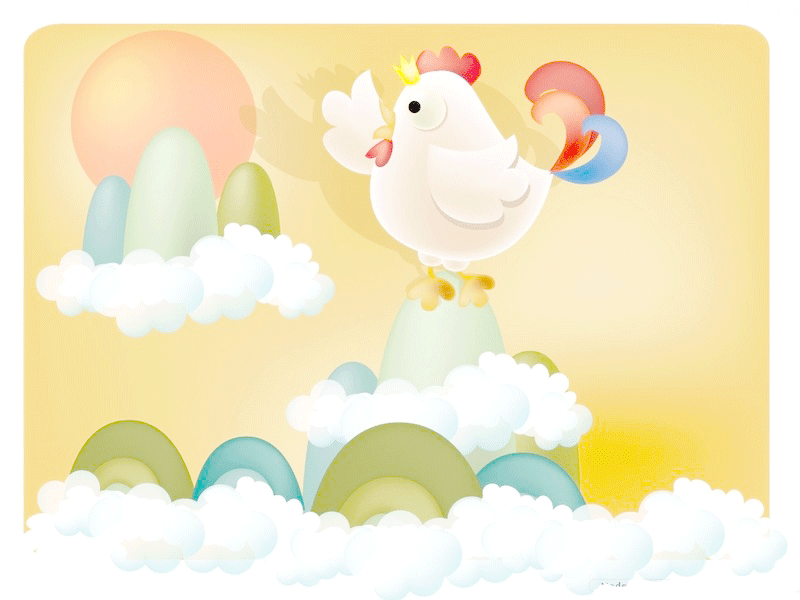 Củng cố:
Lớp trưởng lên điều khiển và bắt nhịp cho cả lớp hát bài Quốc 
 ca Việt Nam
- Giáo viên dặn dò học sinh về nhà tiếp tục học thuộc bài hát
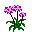 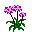 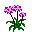 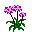 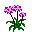 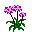 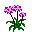 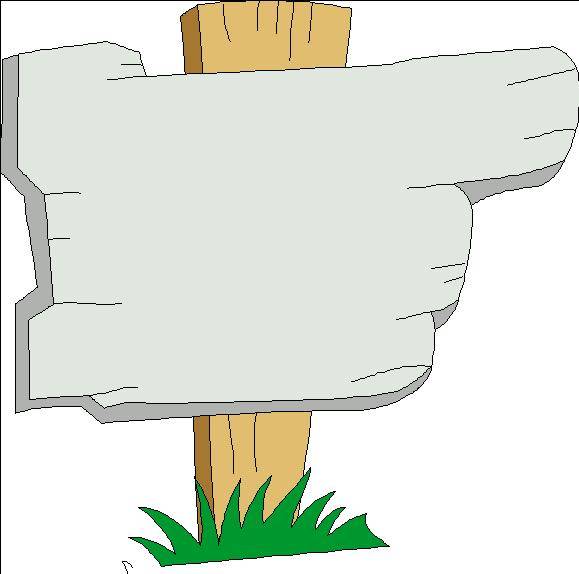 Hướng dẫn về nhà
Dăn dò: hs về nhà học thuộc bài hát
Tập hát kết hợp gõ đệm theo phách, nhịp, tập hát kết hợp vận đông  phụ họa